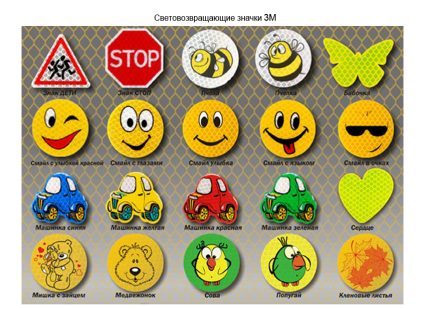 Внимание: фликер!
Фликер (световозвращатель) на одежде - на сегодняшний день реальный способ уберечь ребенка от травмы на неосвещенной дороге. Принцип действия его основан на том, что свет, попадая на ребристую поверхность из специального пластика, концентрируется и отражается в виде узкого пучка. Когда фары автомобиля "выхватывают" пусть даже маленький световозвращатель, водитель издалека видит яркую световую точку. Поэтому шансы, что пешеход или велосипедист будут замечены, увеличиваются во много раз.
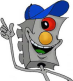 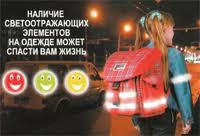 Например, если у машины включен ближний свет, то обычного пешехода водитель увидит с расстояния 25-40 метров. А использование световозвращателя увеличивает эту цифру до 130-240 метров! По мнению экспертов по безопасности дорожного движения, использование фликера снижает детский травматизм на дороге в шесть с половиной раз!
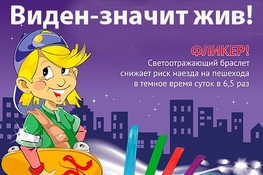 Чем больше фликеров, тем лучше. В черте города ГАИ рекомендует пешеходам обозначить себя световозвращающими элементами на левой и правой руках, подвесить по одному фликеру на ремень и сзади на рюкзак. Таким образом, самый оптимальный вариант, когда на пешеходе находится 4 фликера.
Покупайте фликеры только белого или лимонного цветов. Именно они имеют наиболее оптимальную световозвращаемость для того, чтобы пешеход был заметен в темное время суток.
ВАЖНО !!!
Правильные (сертифицированные) фликеры:
Видимость - 400 метров
При скорости 90 км/ч фликер светиться 8 секунд
При скорости 60 км/ч - 24 секунды
Неправильный фликер:
Заметен на расстоянии 80 метров
При 90 км/ч видимость 6 секунд
При 60 км/ч - 3 секунды
Чтобы купить настоящий фликер, а не игрушку-сувенир:
1) спрашивайте у продавцов, есть ли сертификат на фликер;
2) отдавайте предпочтение белому и лимонному цветам;
3) форму выбирайте самую простую: полоска, круг.
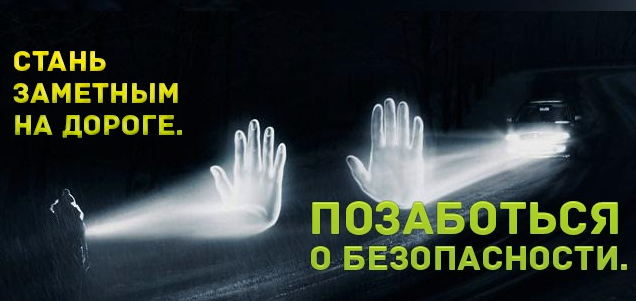